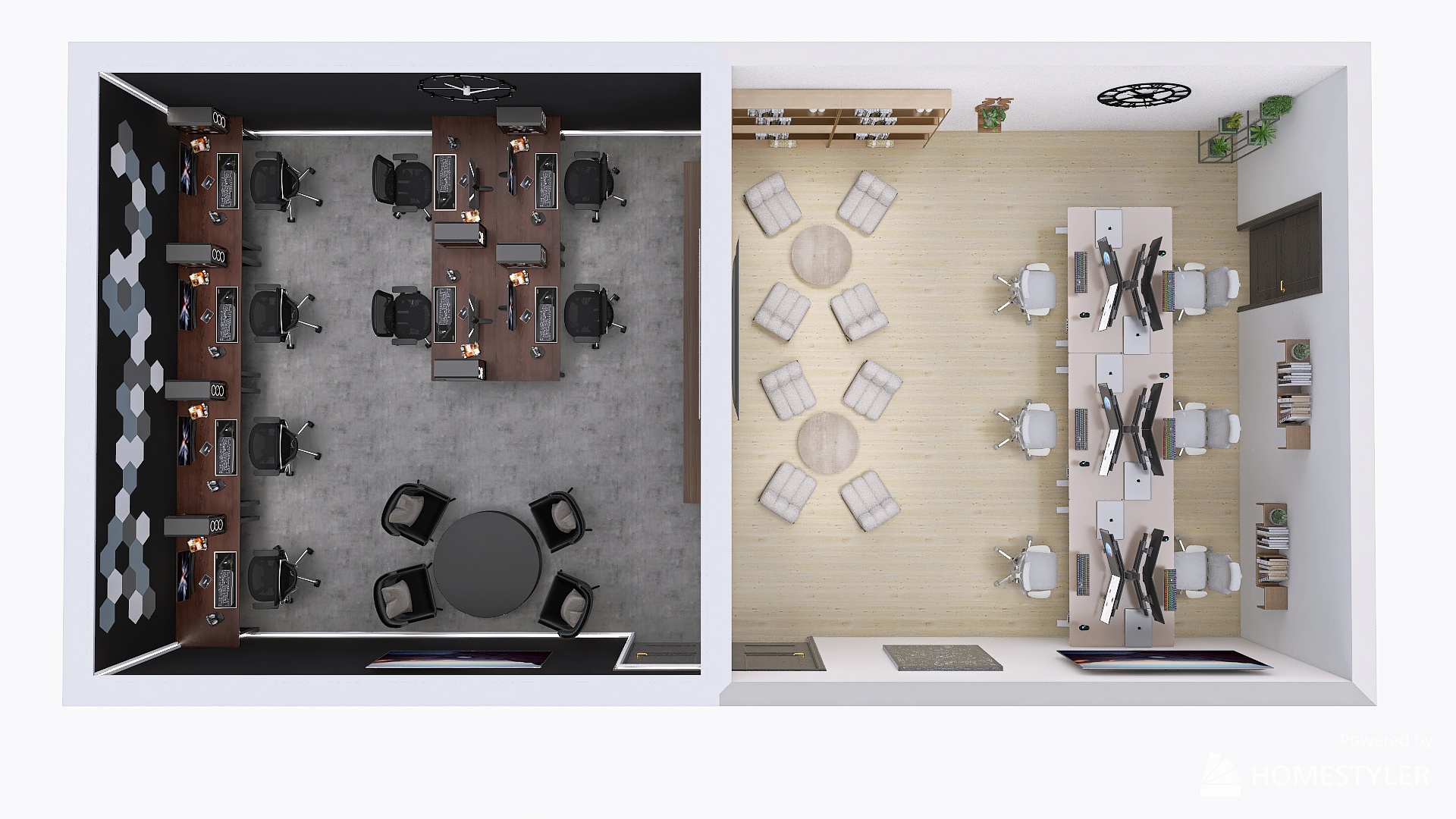 SILAS+ Remodel v3
4 September 2022
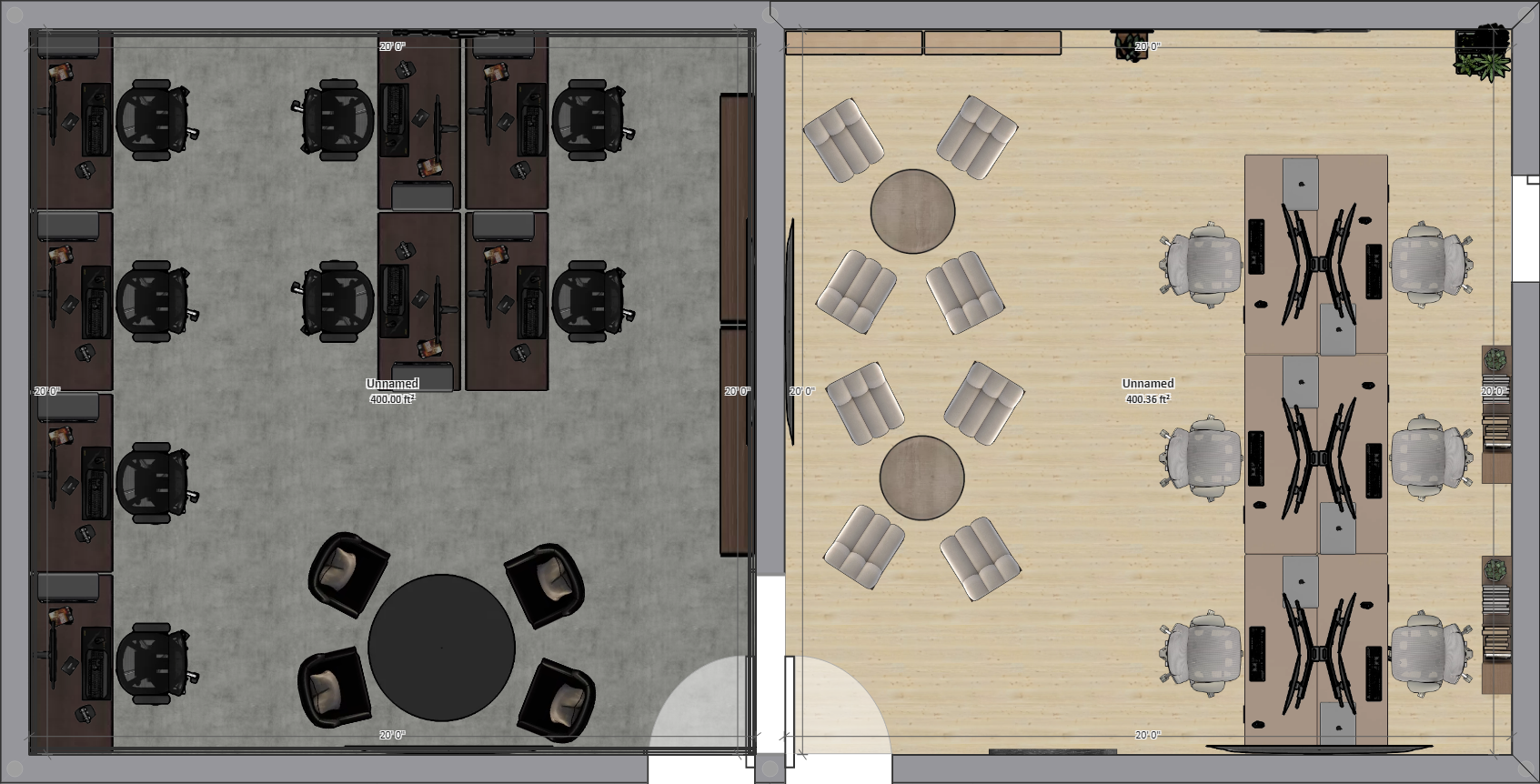 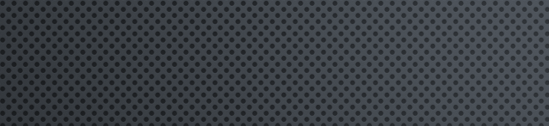 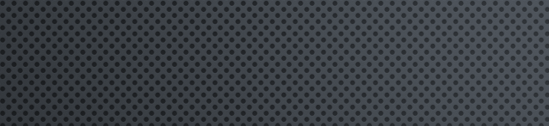 ideation ROOM
GAMIFICATION ROOM
Blueprint
Gamification Room Video
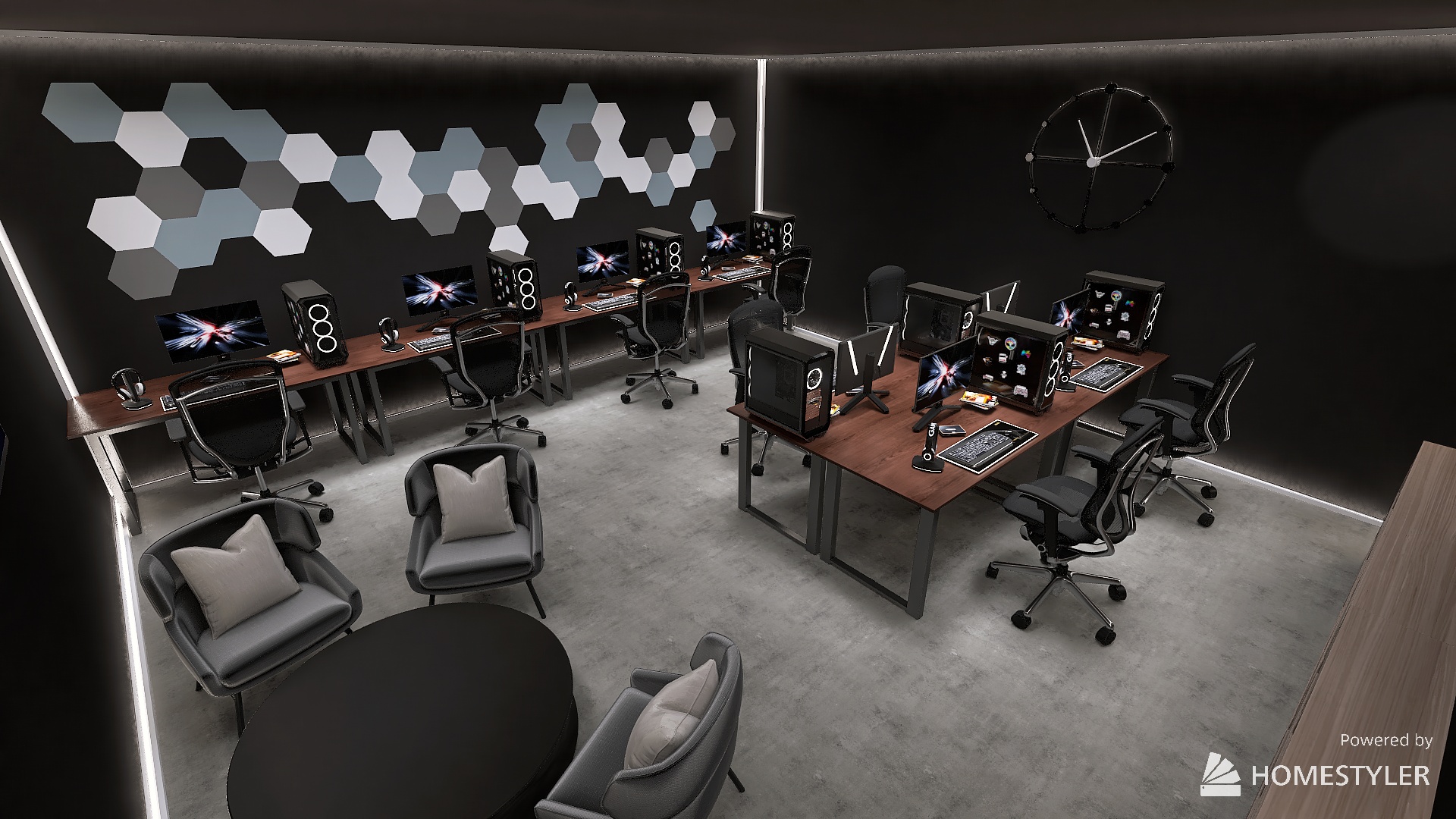 Gamification Room
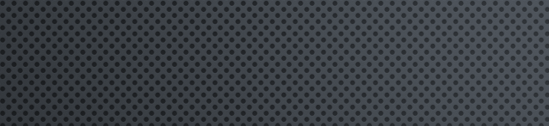 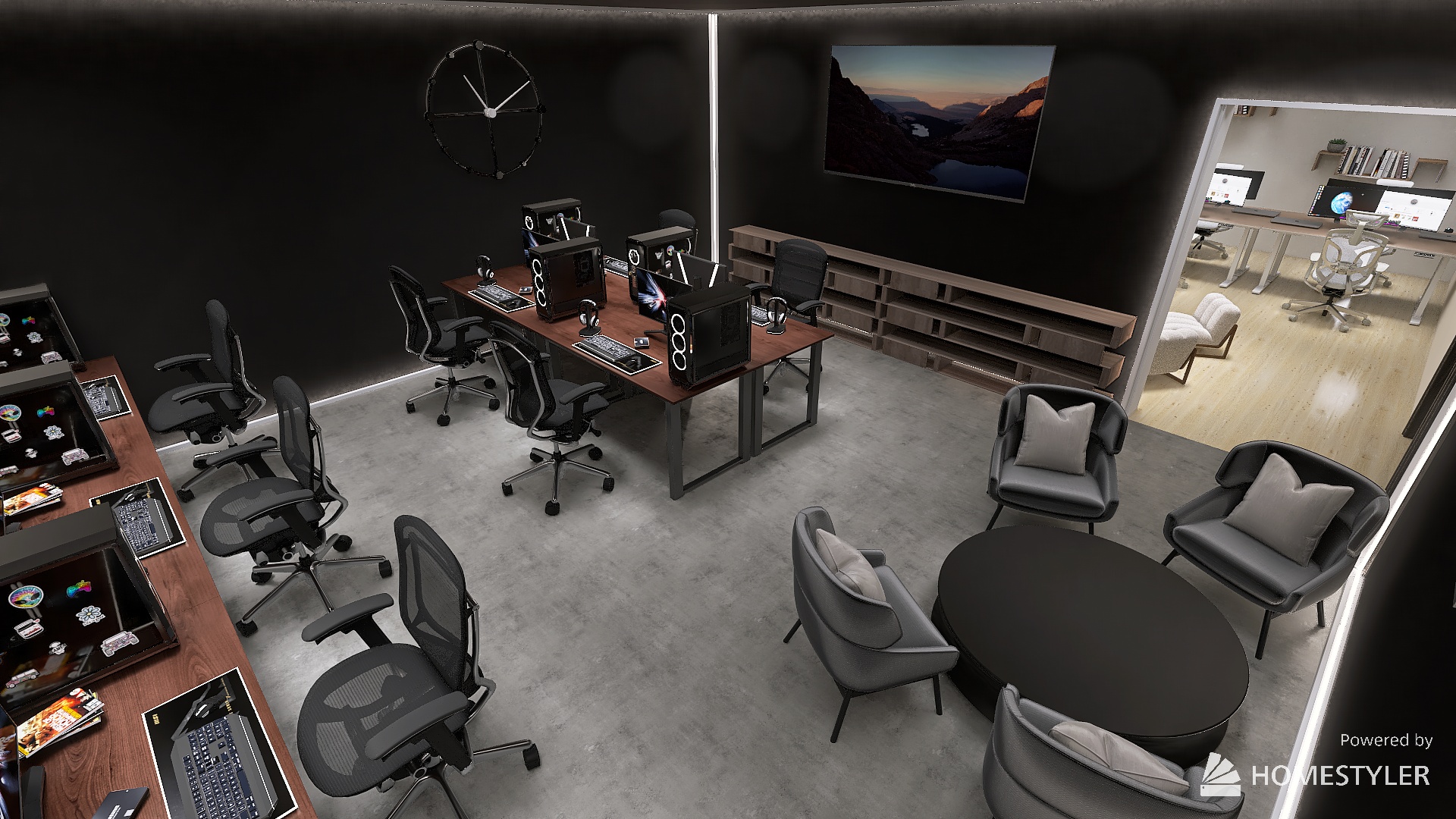 Gamification Room
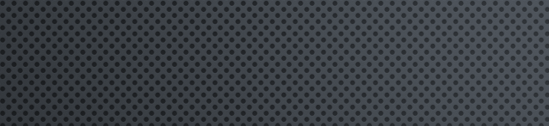 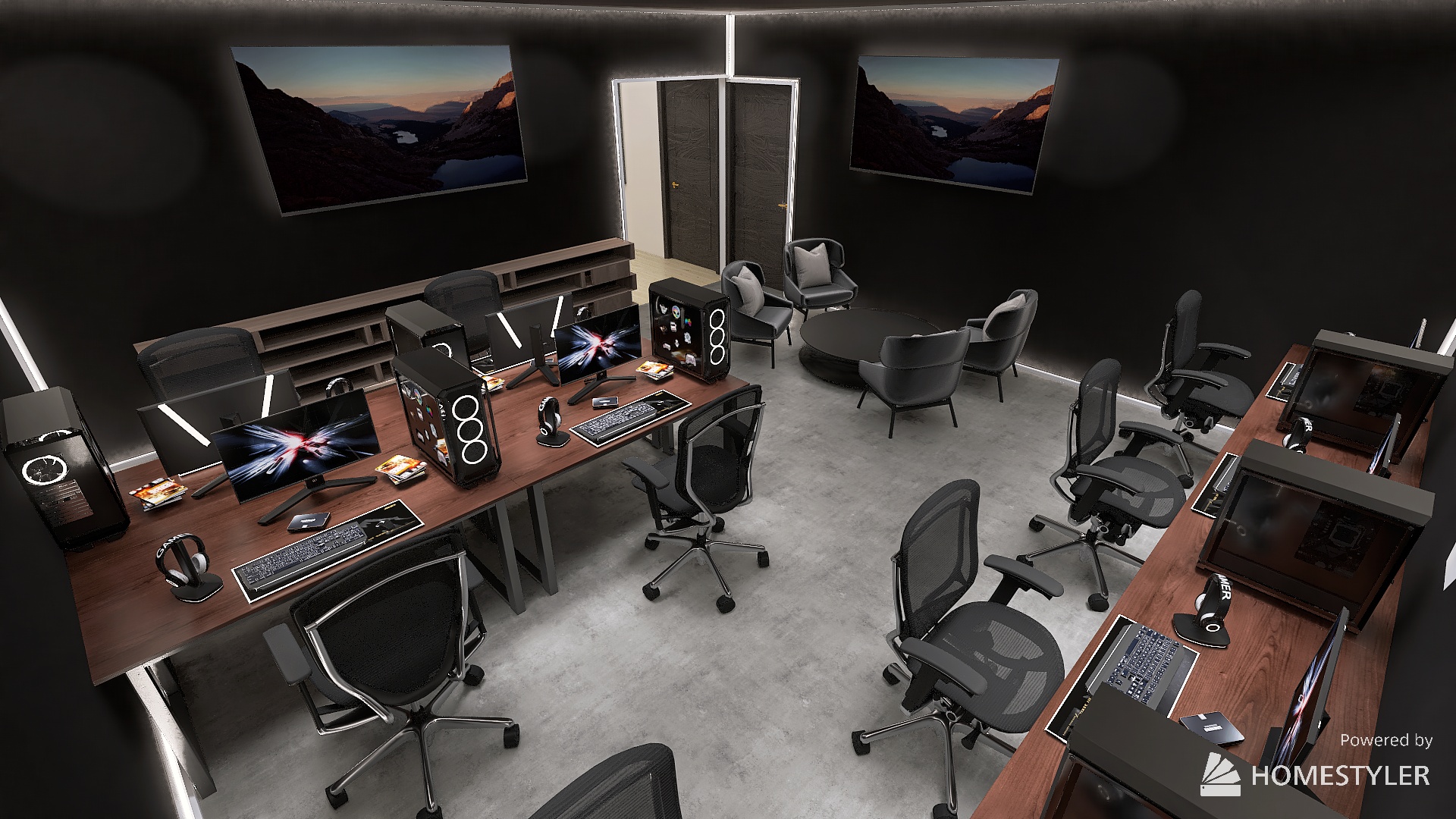 Gamification Room
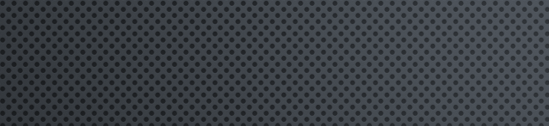 ideation Room Video
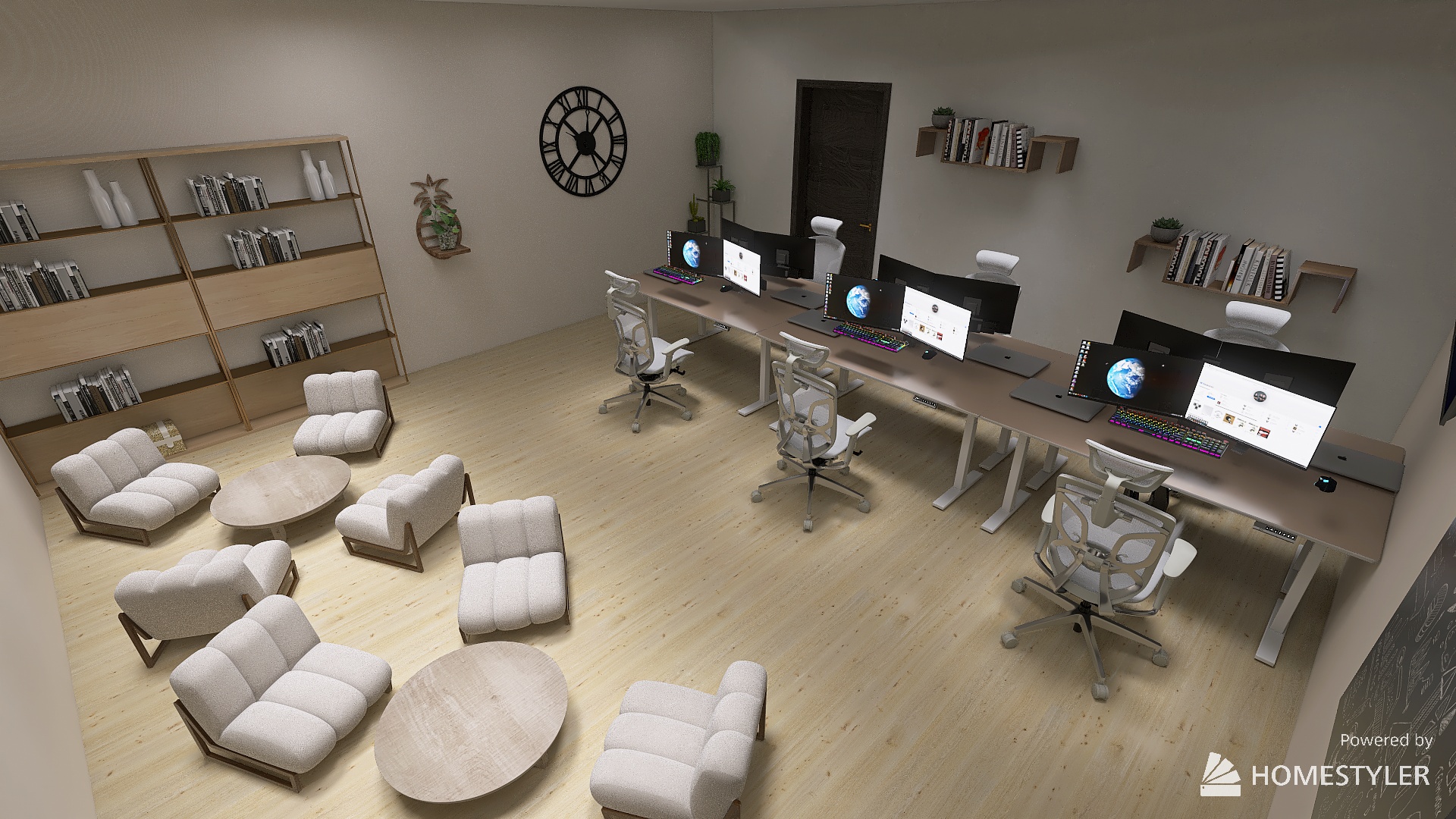 IDEATION Room
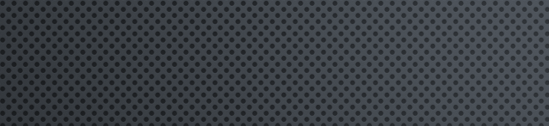 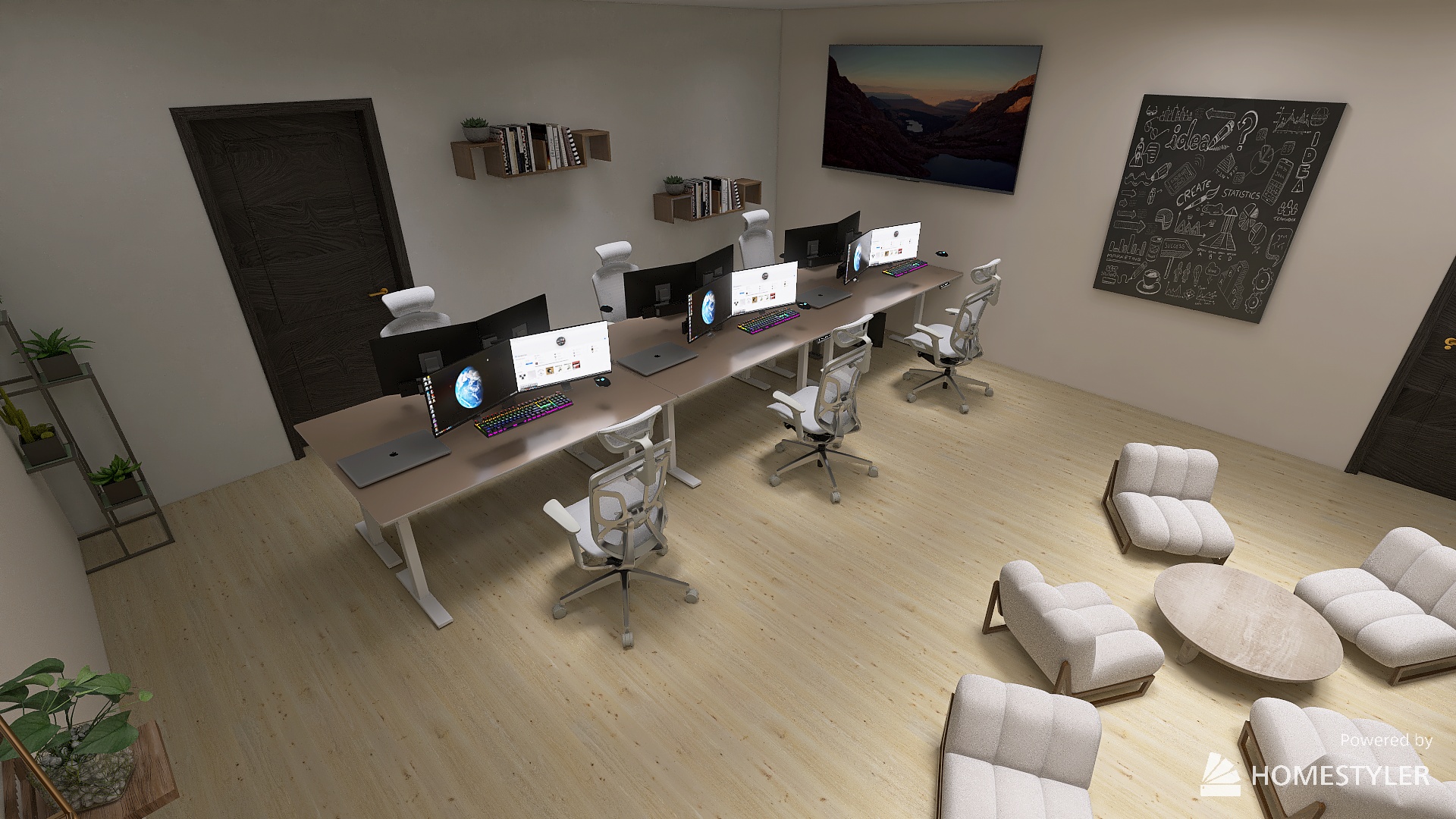 IDEATION Room
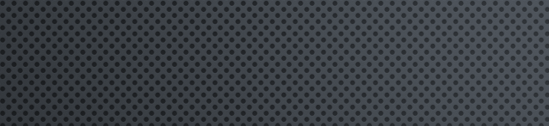 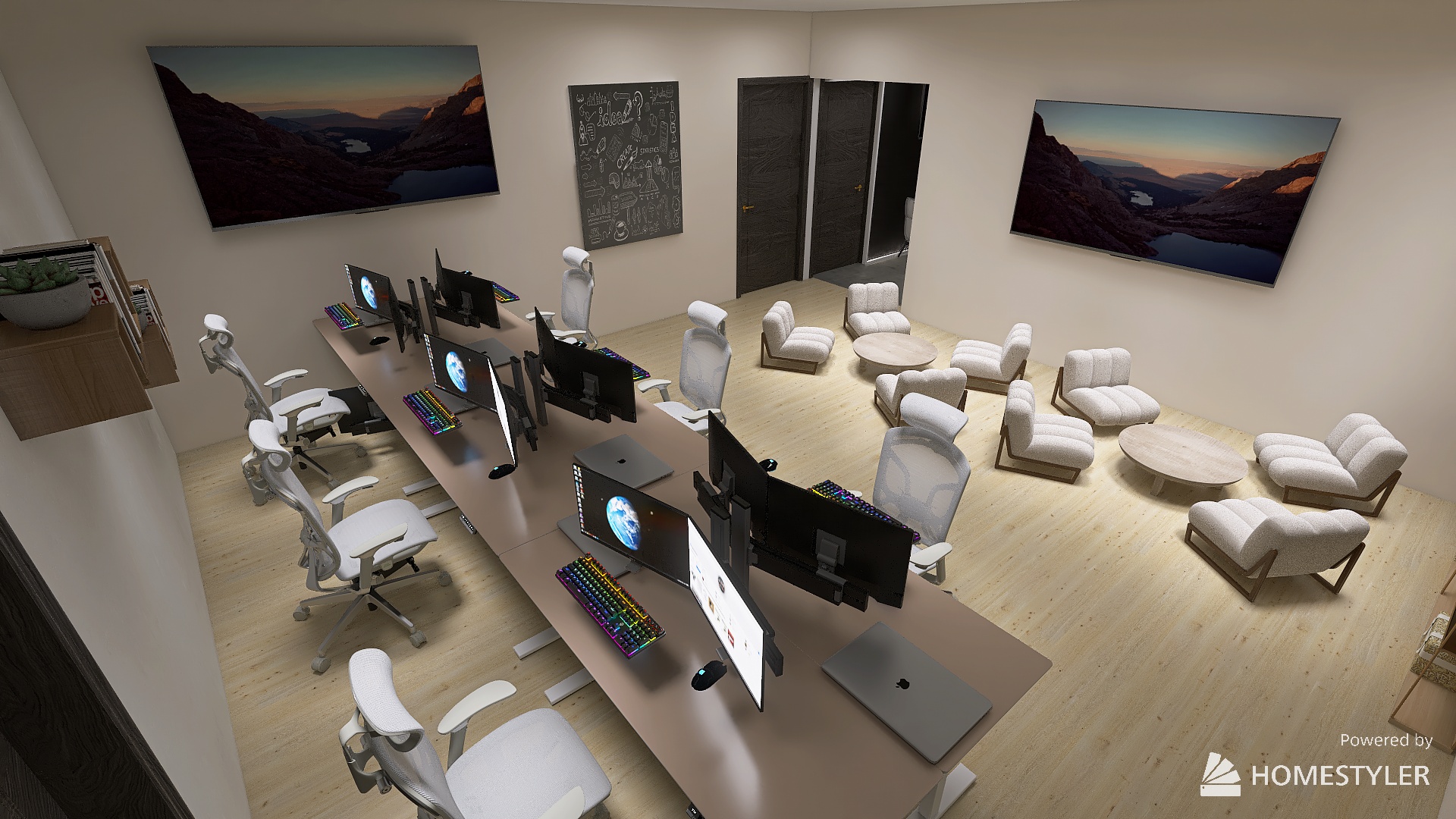 IDEATION Room
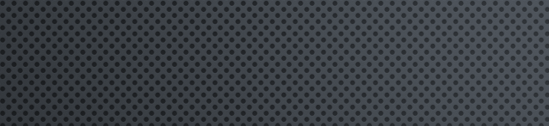 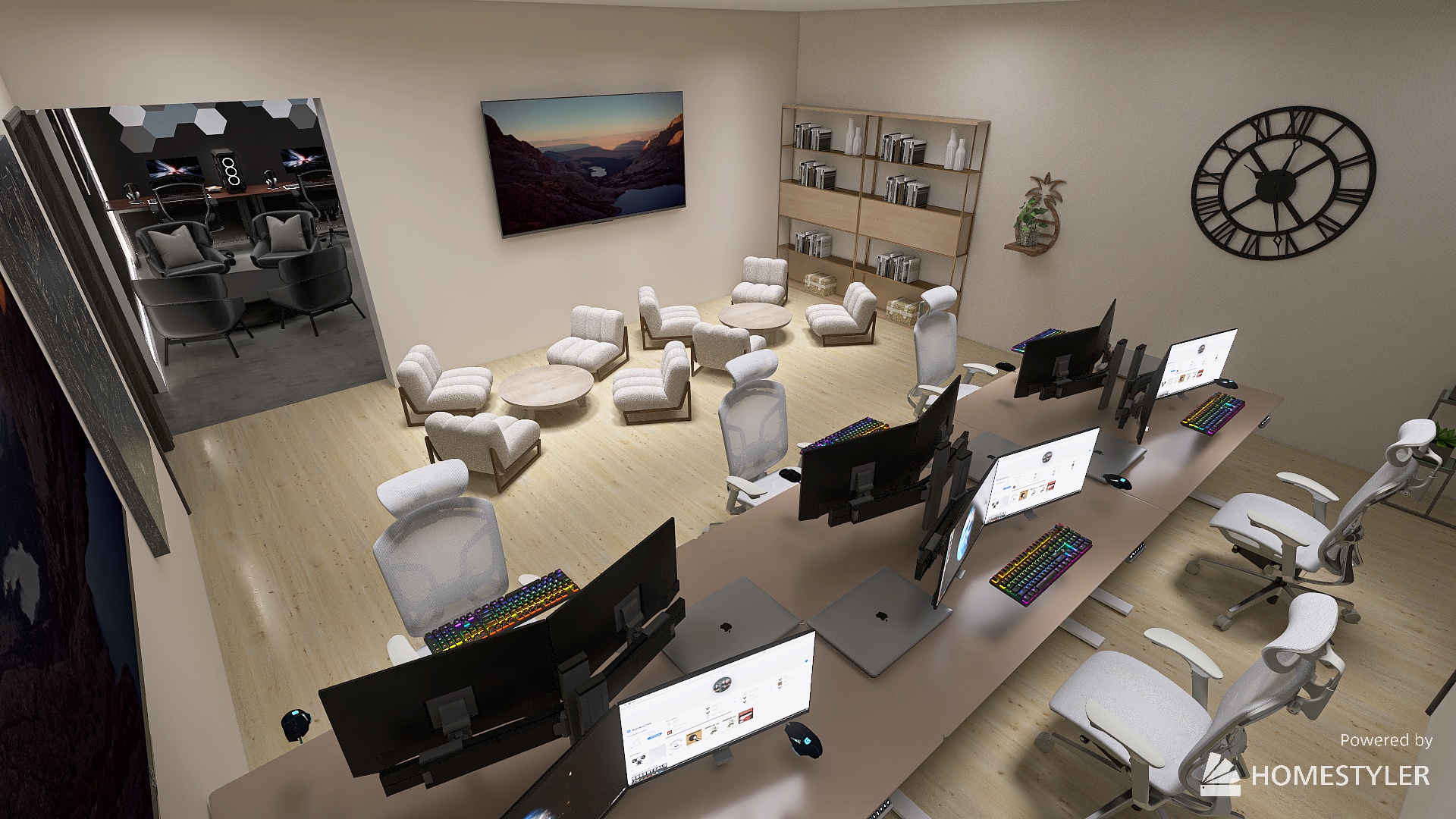 IDEATION Room
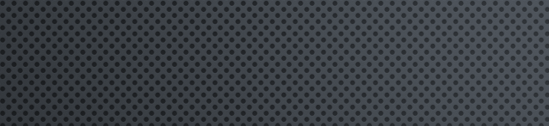